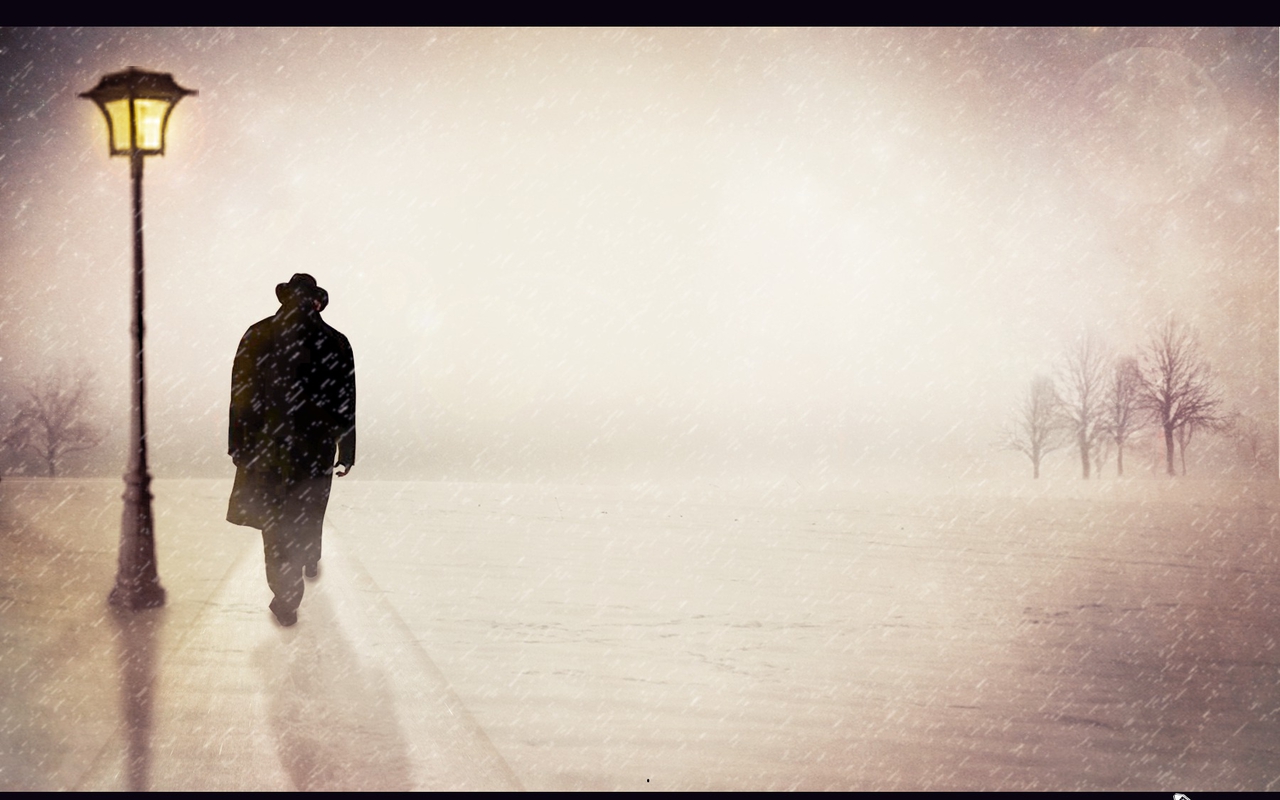 Vzdělávací oblast: Jazyk a jazyková komunikaceVyučovací předmět: Český jazyk a literaturaRočník: 9. ročník Anotace: Arnošt Lustigživotopis, charakteristika románů a povídek, charakteristika románu Modlitba pro Kateřinu Horovitzovou
Podpora vzdělávání v ZŠ ŽidlochoviceAutor materiálu: Mgr. Petra KarpíškováVytvořeno: leden 2012
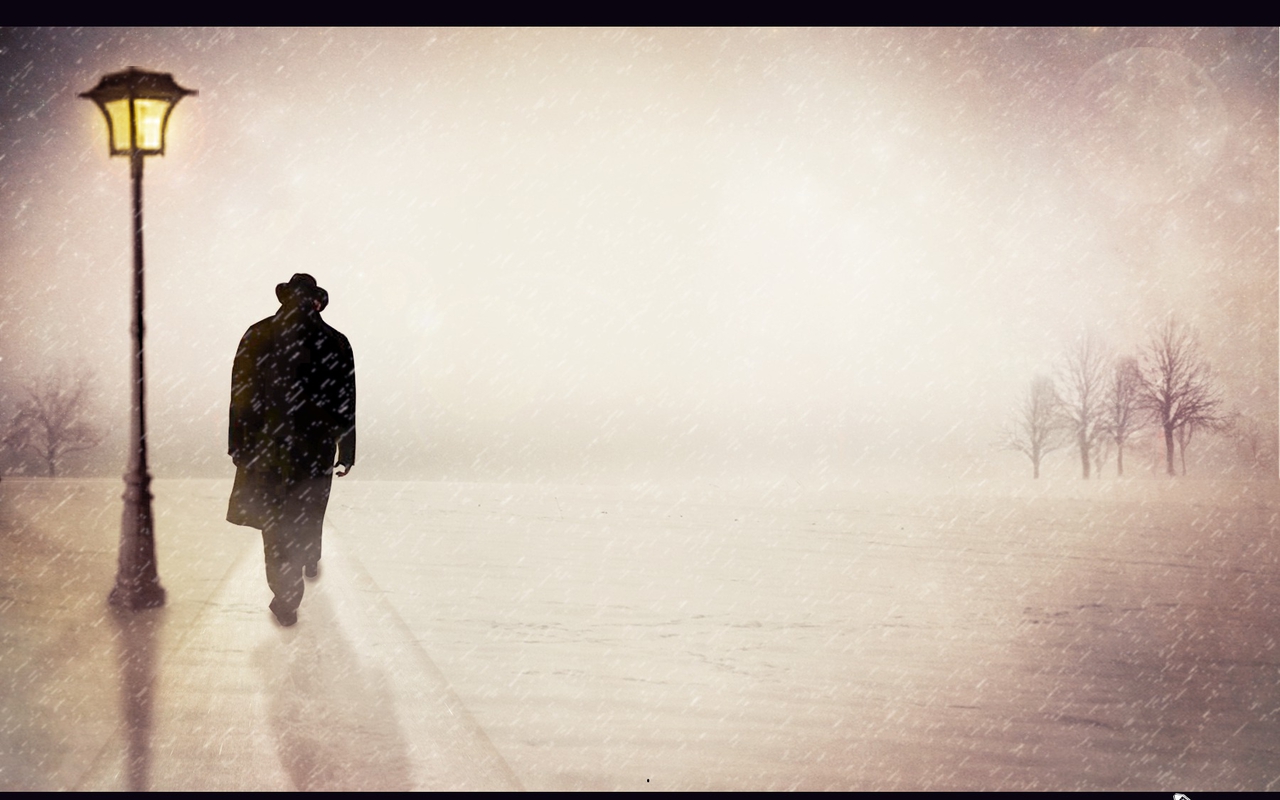 Arnošt Lustig
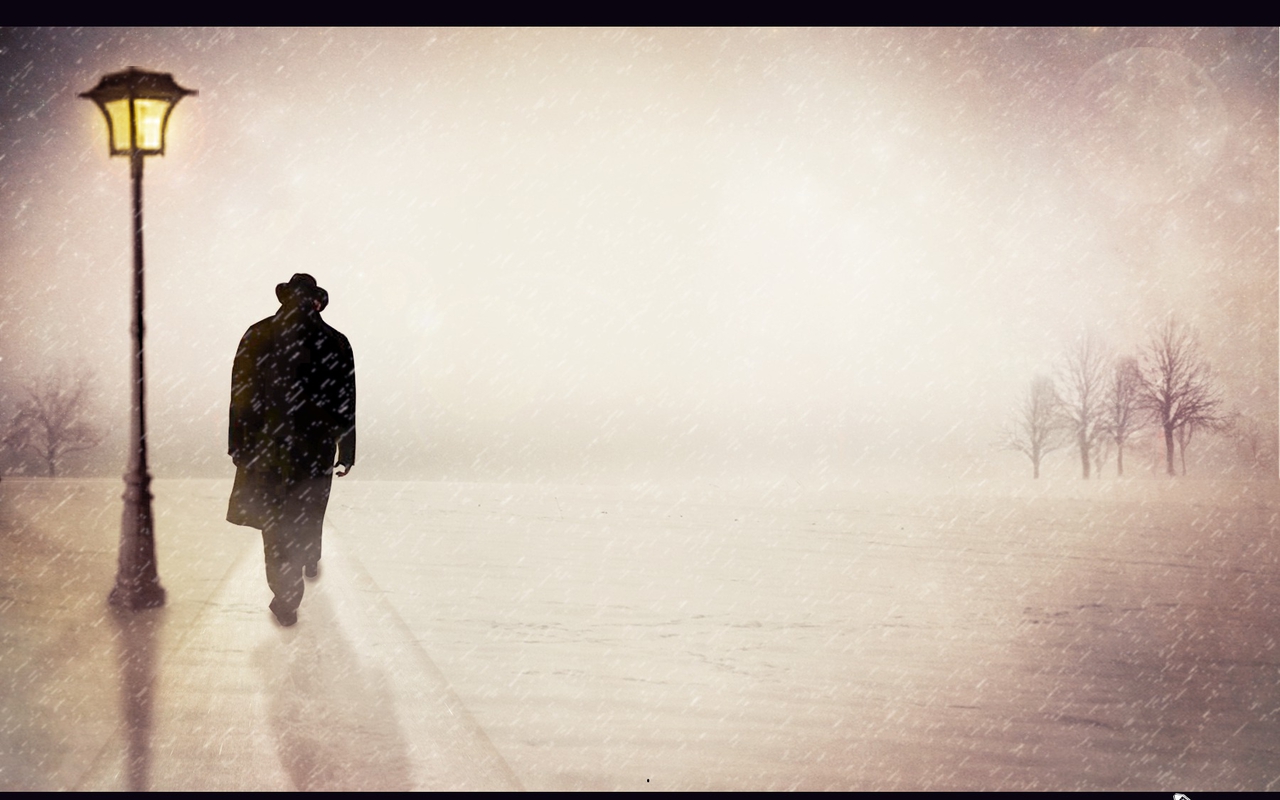 *1926 - †2011
spisovatel židovského původu 
1941 – vyloučen ze školy
1942 – deportován do Terezína
prošel koncentračními tábory Osvětim     a Buchenwald
13. dubna 1945 uprchl z transportu smrti 
(v Dachau) 
od roku 1946 pracoval jako novinář
1950-1958 – reportér a režisér
1968 – odešel do USA 
učil literaturu na univerzitě ve Washingtonu
byl nominován na Purlitzerovu cenu
2008 – převzal Cenu Franze Kafky
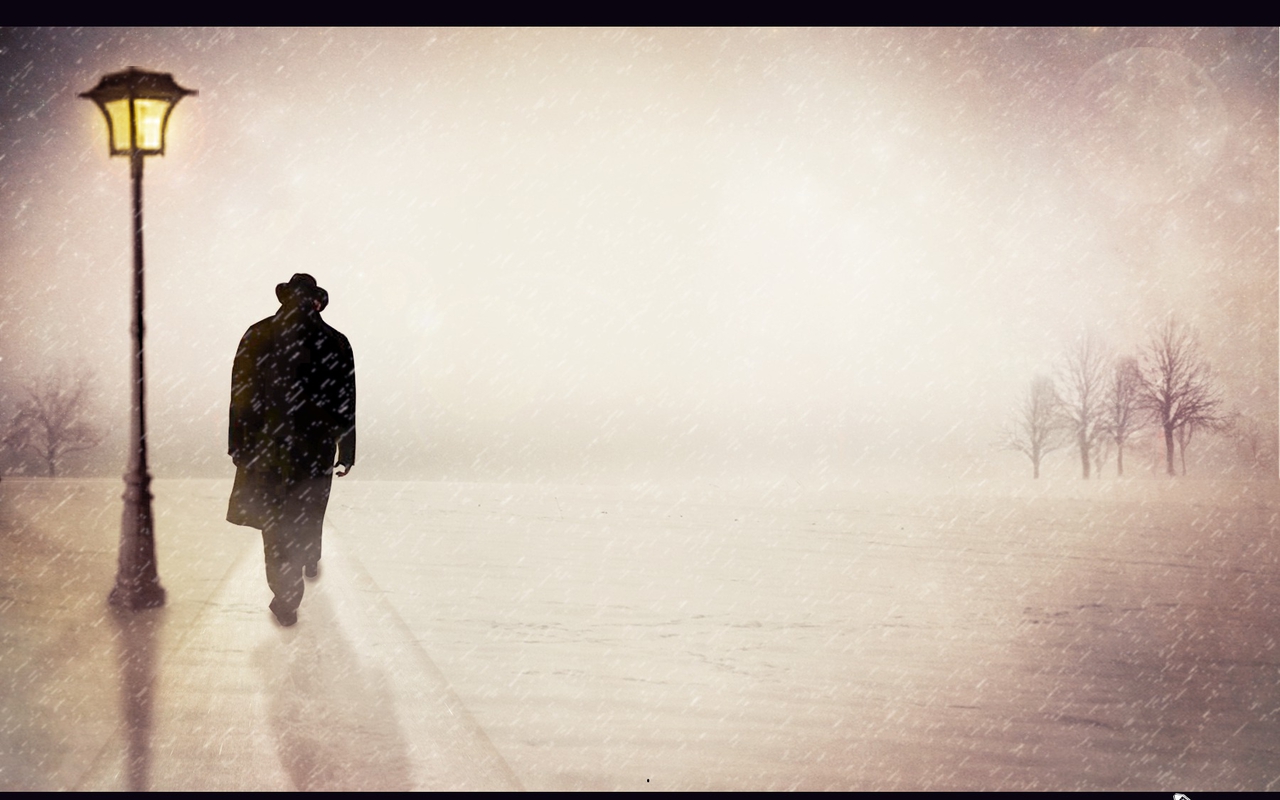 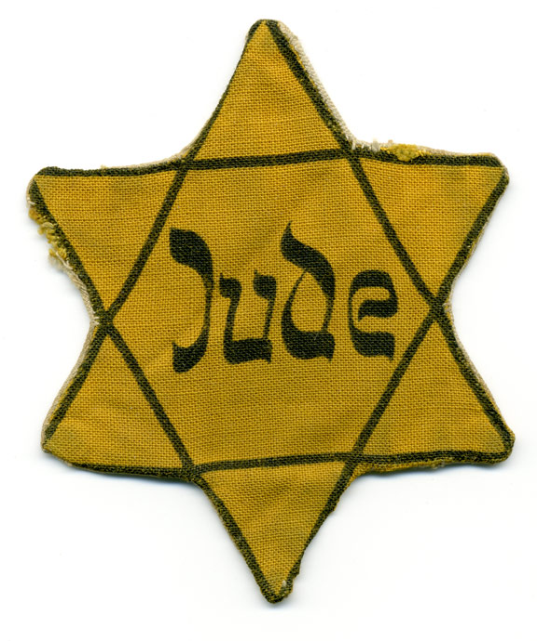 prózy s židovskou tématikou
autobiografické povídky
er-forma
zážitky z koncentračních táborů
postavy: děti, dospívající, staří lidé
líčí psychické problémy lidí, kteří válku přežili
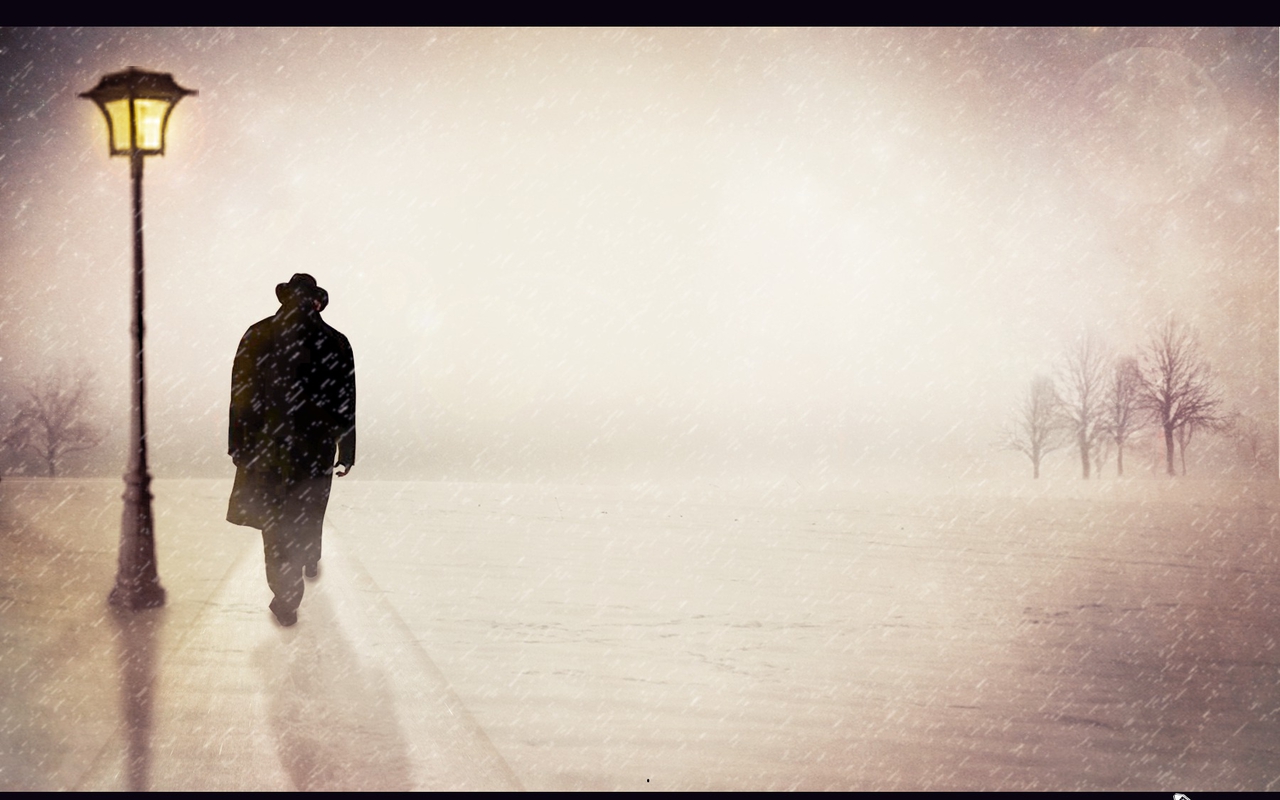 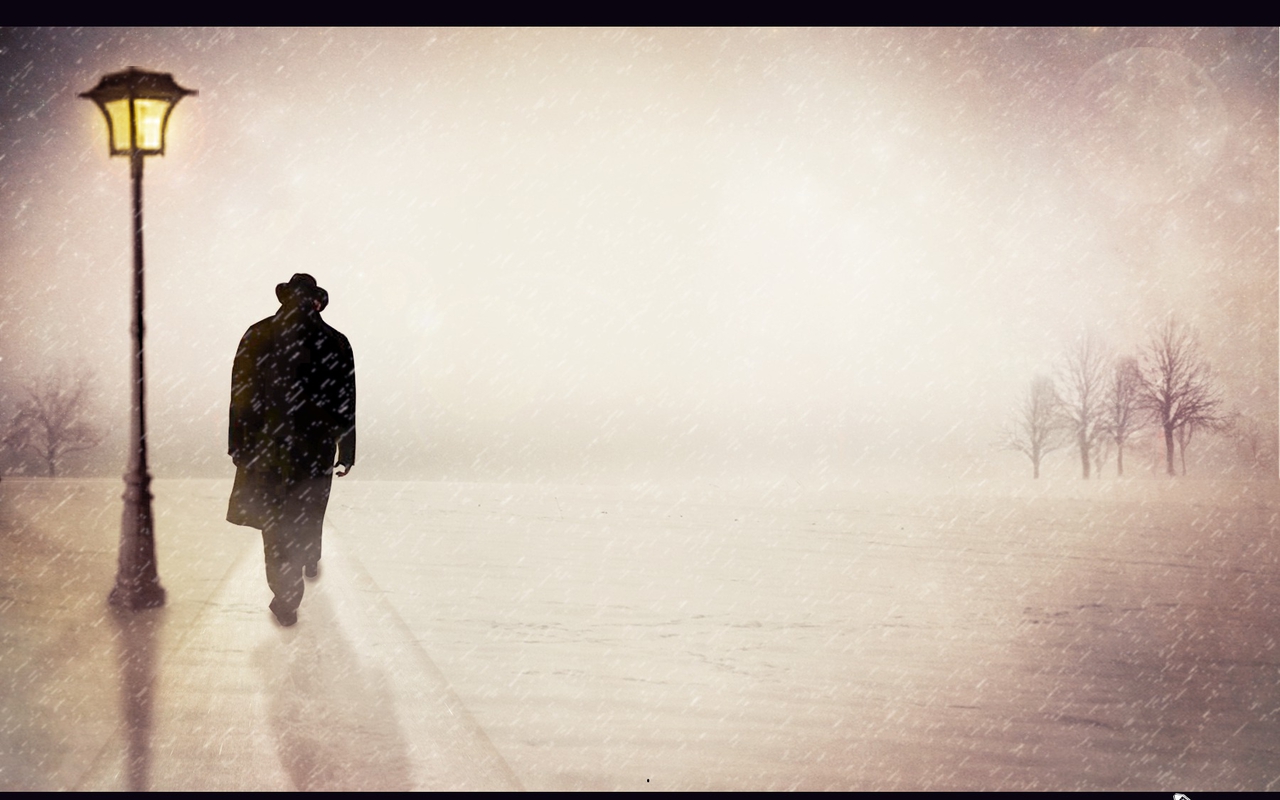 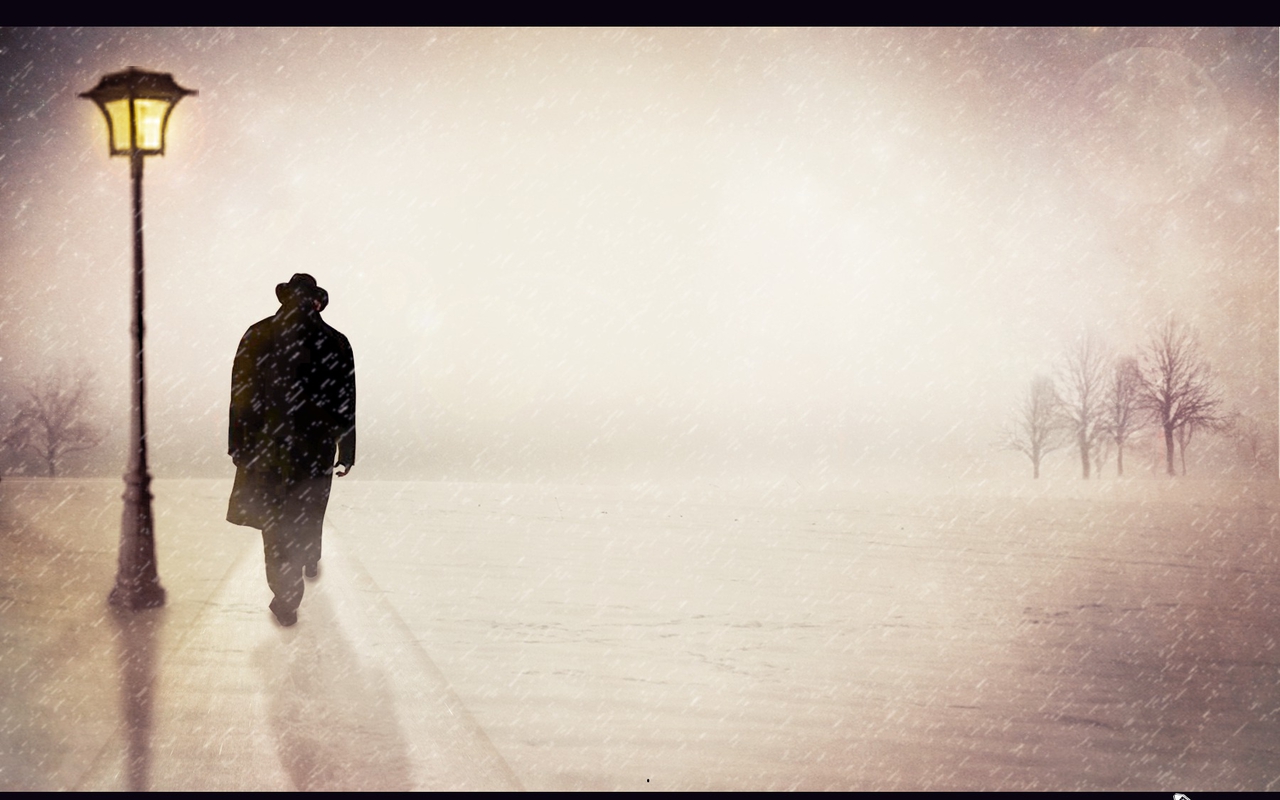 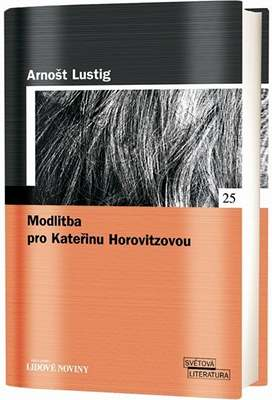 novela
podle skutečných událostí 
1943 – zajetí skupiny židovských obchodníků Němci
příběh židovské tanečnice, která chce uniknout hrozbě koncentračního tábora sňatkem s bohatým Američanem
psychologická analýza postav (pomocí jejich promluvy)
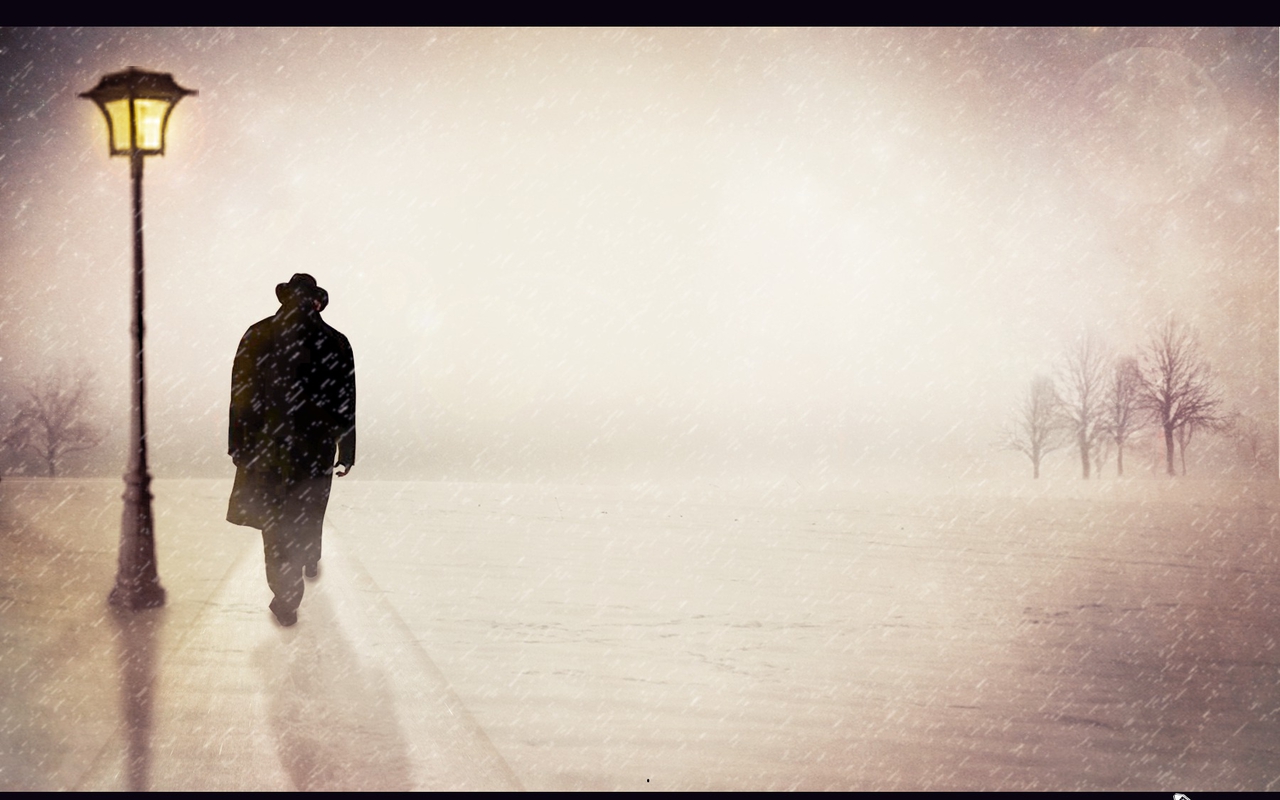 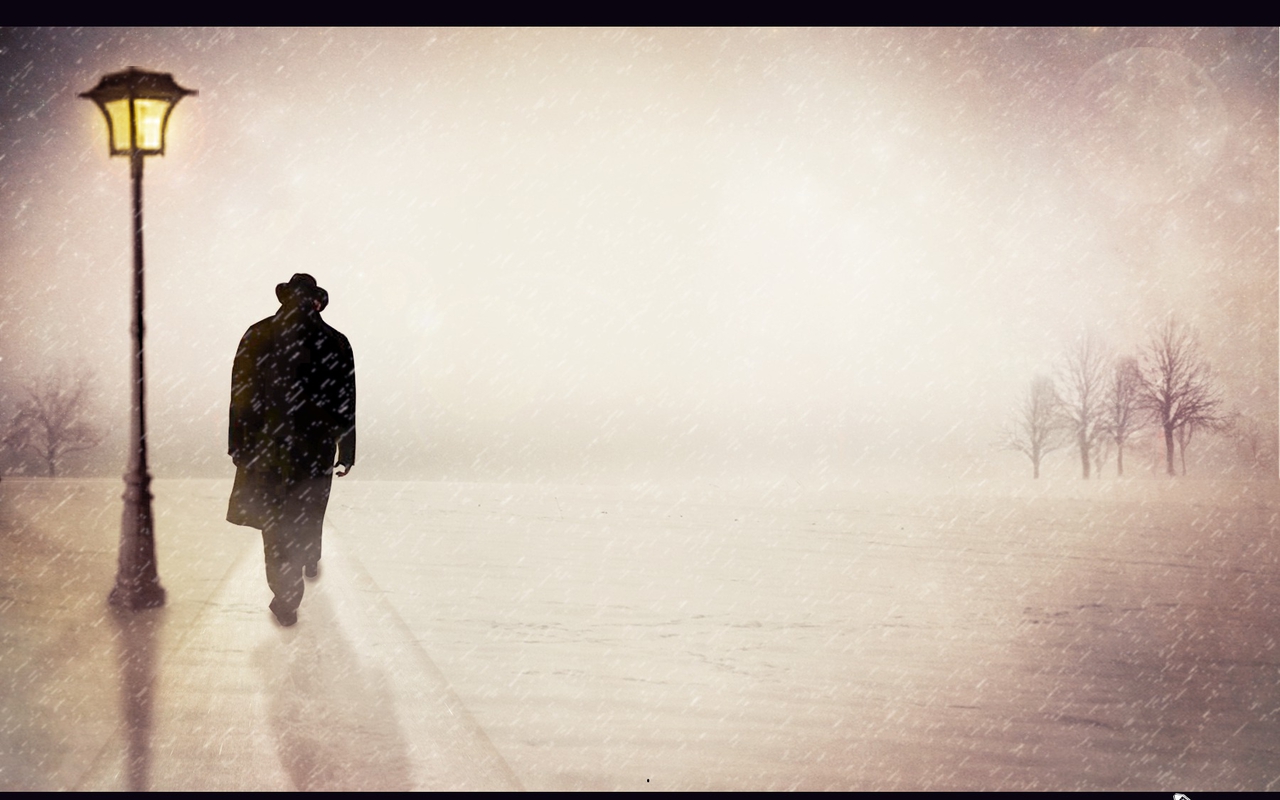 Použité zdroje
LUSTIG, Arnošt. Modlitba pro Kateřinu Horovitzovou. Překlad Jeanne Němcová, Eliahu Porat. Praha: Nakladatelství Franze Kafky, 2008, 24483 s. ISBN 978-808-6911-151.
Sousto. LUSTIG, Arnošt. Démanty noci. Praha: Mladá fronta, 1958, 7 - 21.
Obrázky [cit. 13. 1. 2012]
http://www.desktopnexus.com/dl/inline/922268/1280x800/walking_in_a_winterwonderland_by_diamonddesignhd-d4km18p.jpg?nocache=275397
http://i.idnes.cz/11/031/cl6/JAZ30bb84_lustig686T9516C.jpg
http://i.lidovky.cz/05/111/lngal/VVRec6bb_lustig_web.jpg
http://nd01.jxs.cz/187/035/6c8cfe8ab2_26172851_o2.jpg http://img.fdb.cz/galerie/n/n2e9cb94b262da7de97f78d39c28.jpg http://nd04.jxs.cz/839/647/2781b8a196_72823814_o2.jpg http://25fps.cz/wp-content/uploads/2011/12/vlcsnap-1809882.jpg http://t3.gstatic.com/images?q=tbn:ANd9GcRShrHMj2qI9kSEouyO5fAqlJMuz8D98cPHnOZtObWlPUqFV6bi-ZHc-3NH